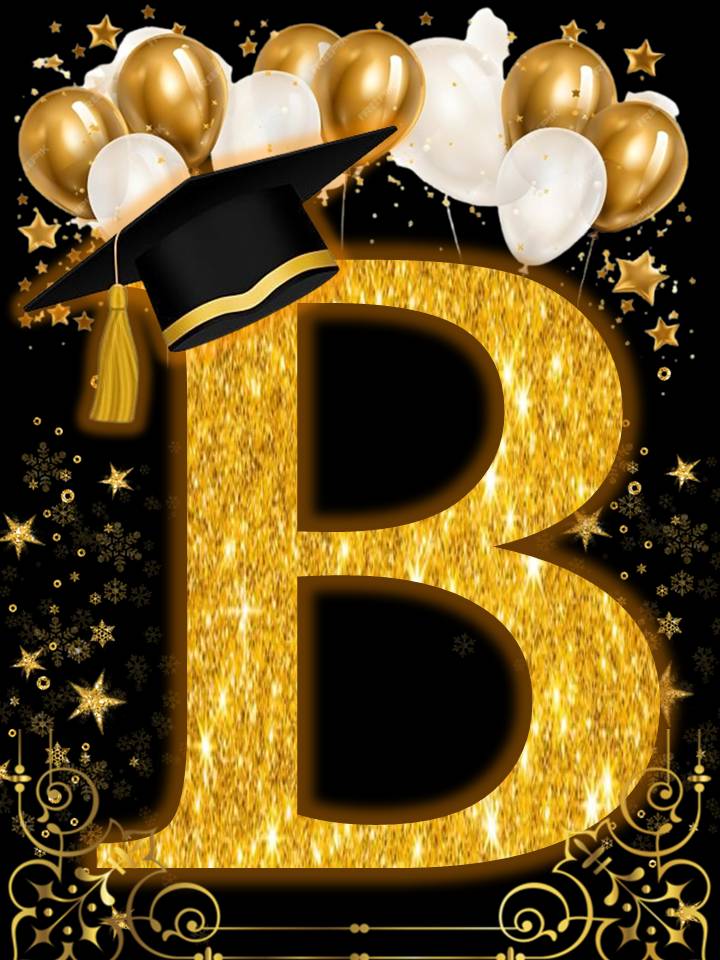 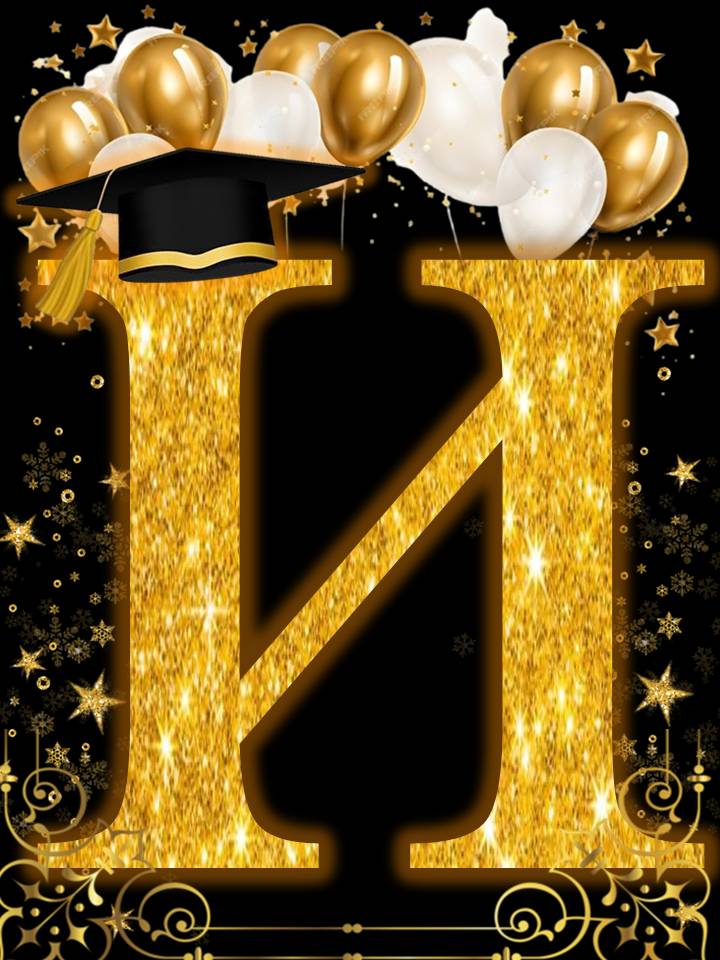 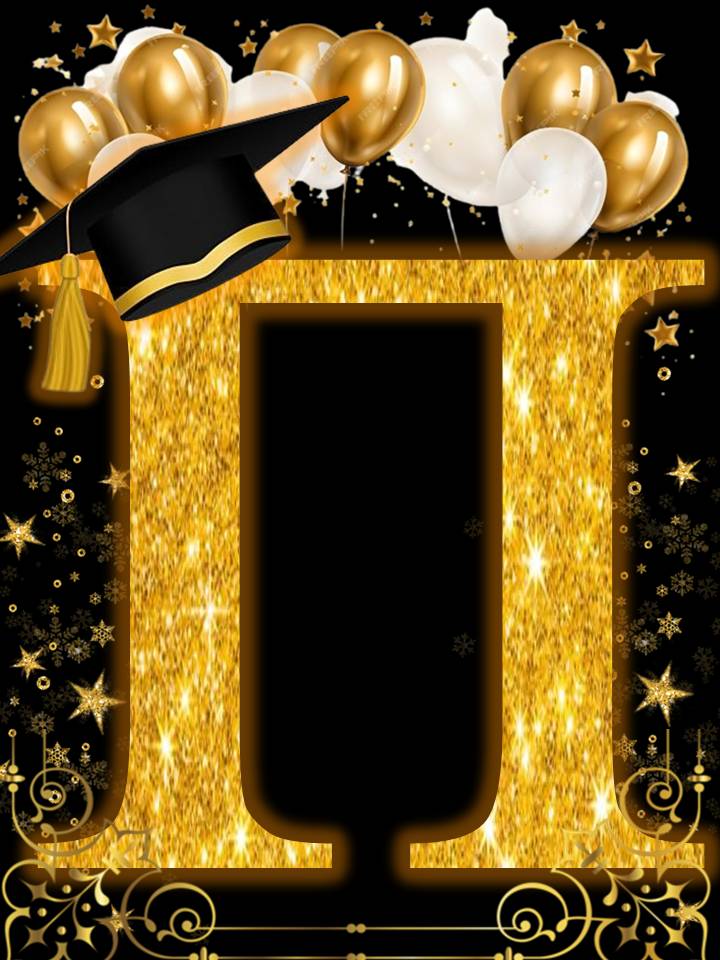 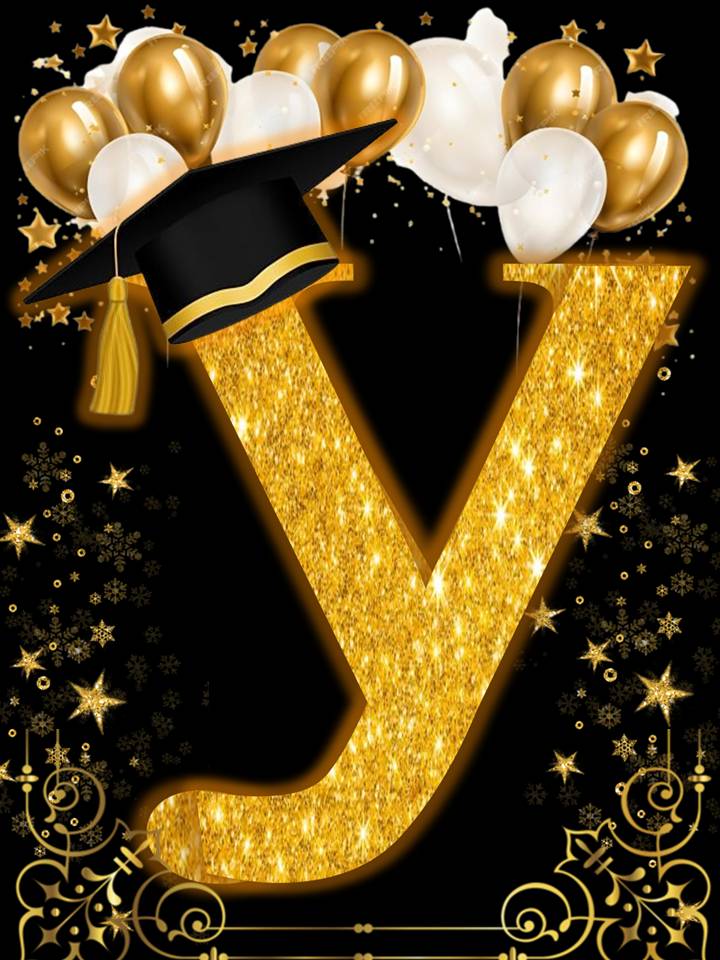 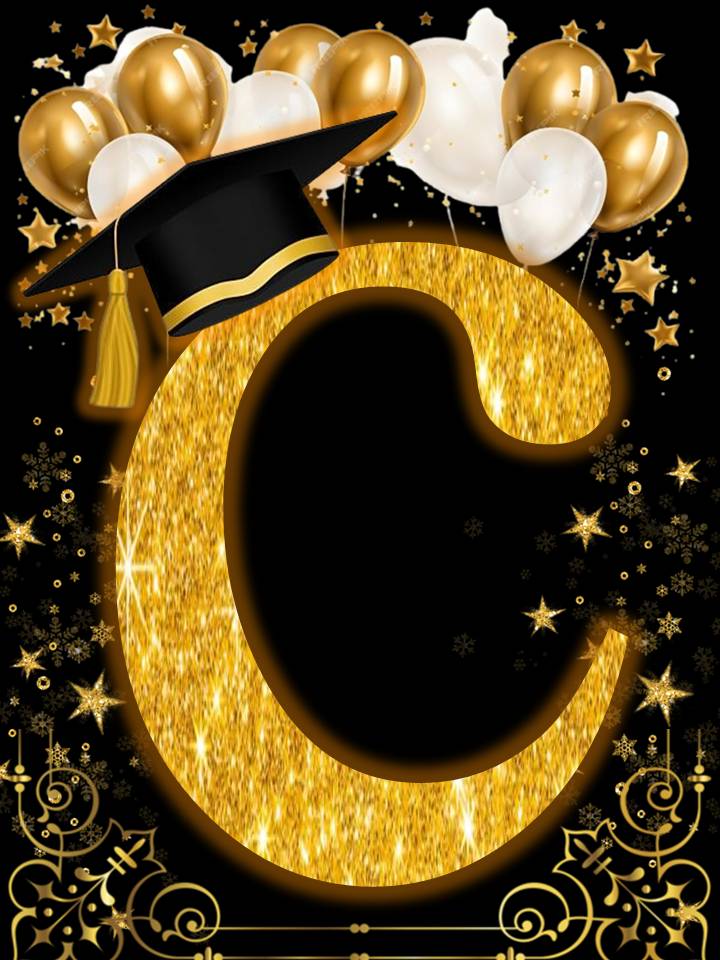 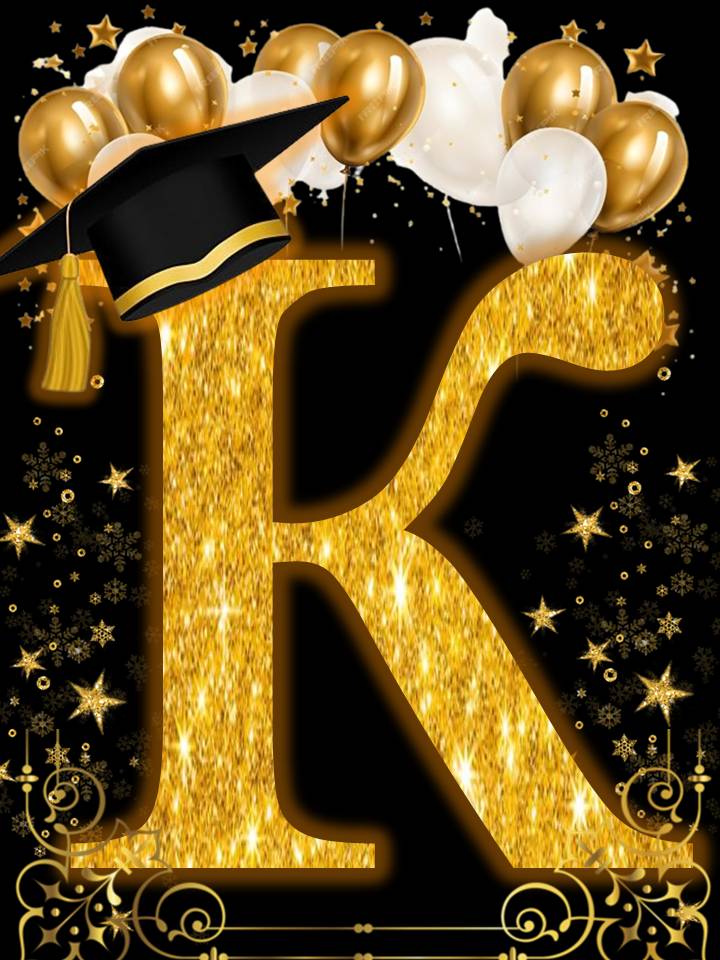 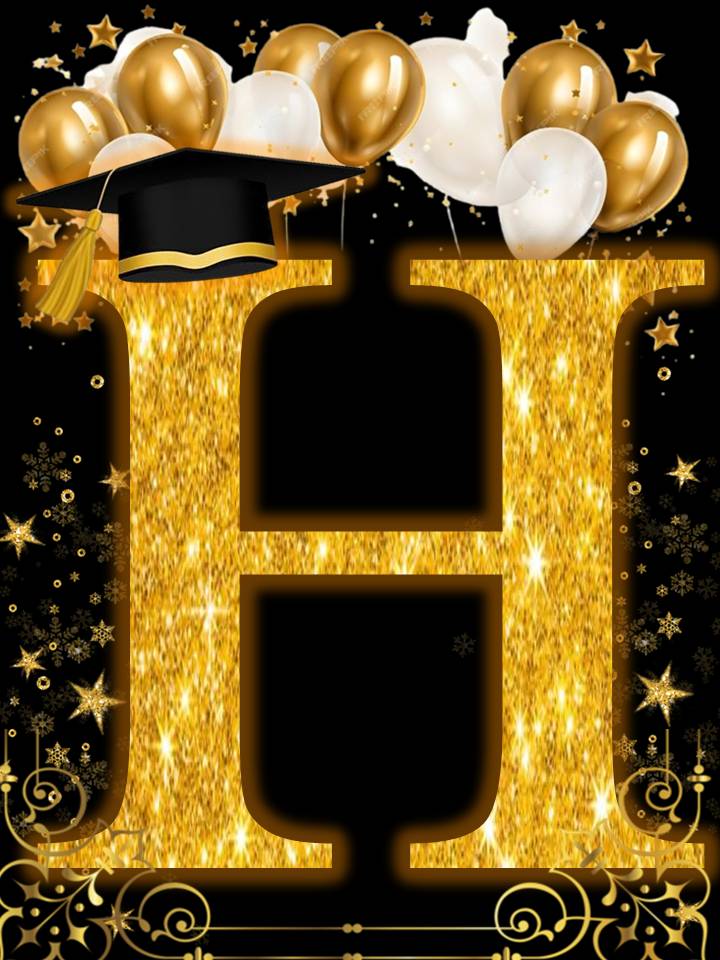 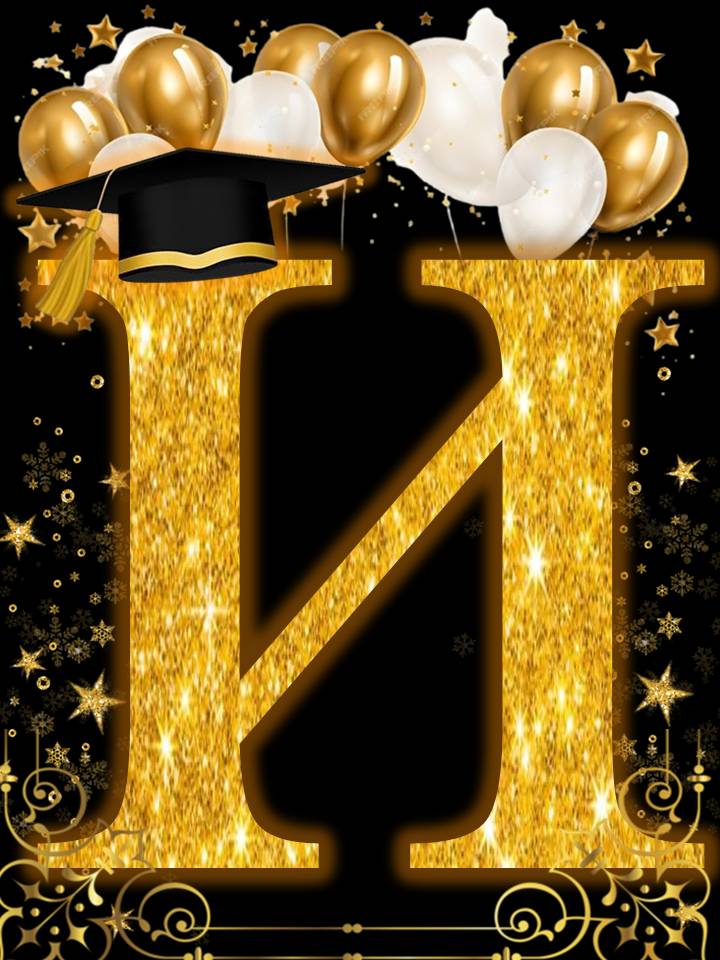 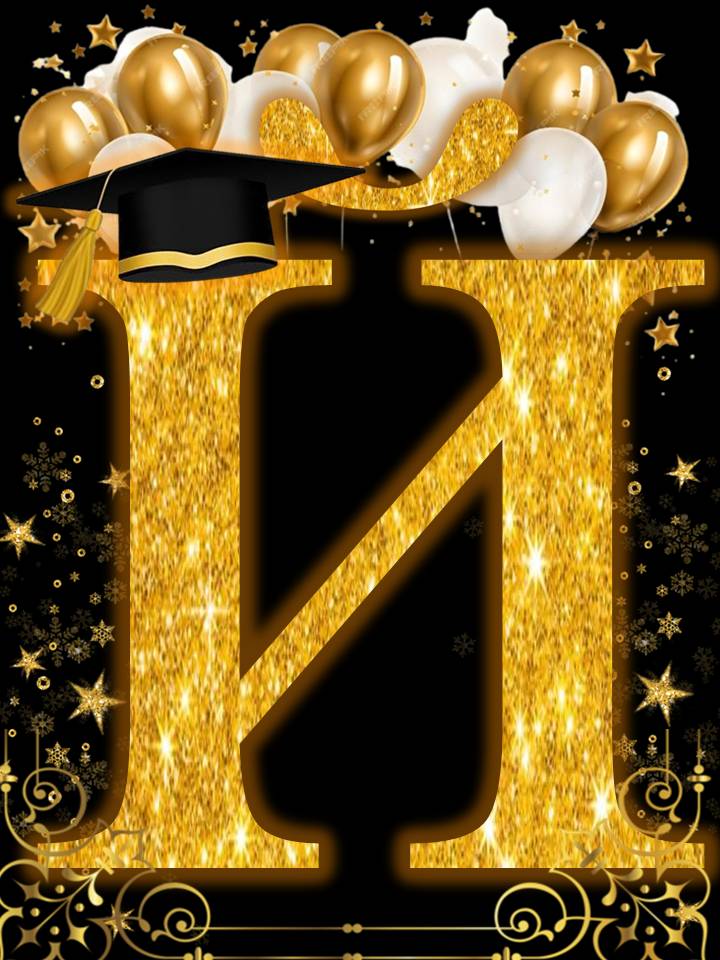 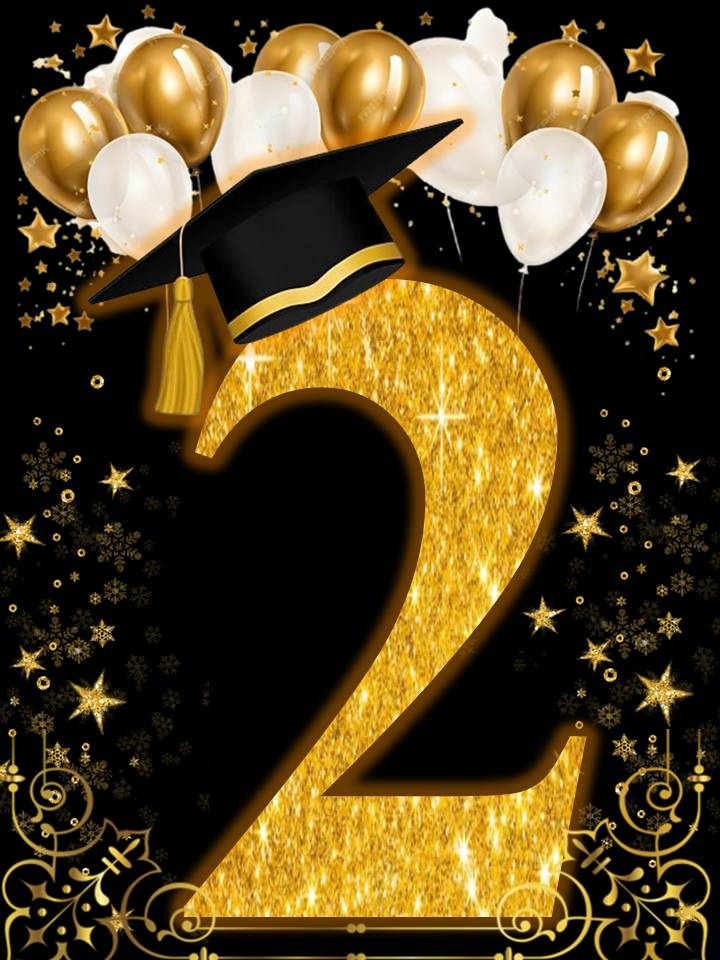 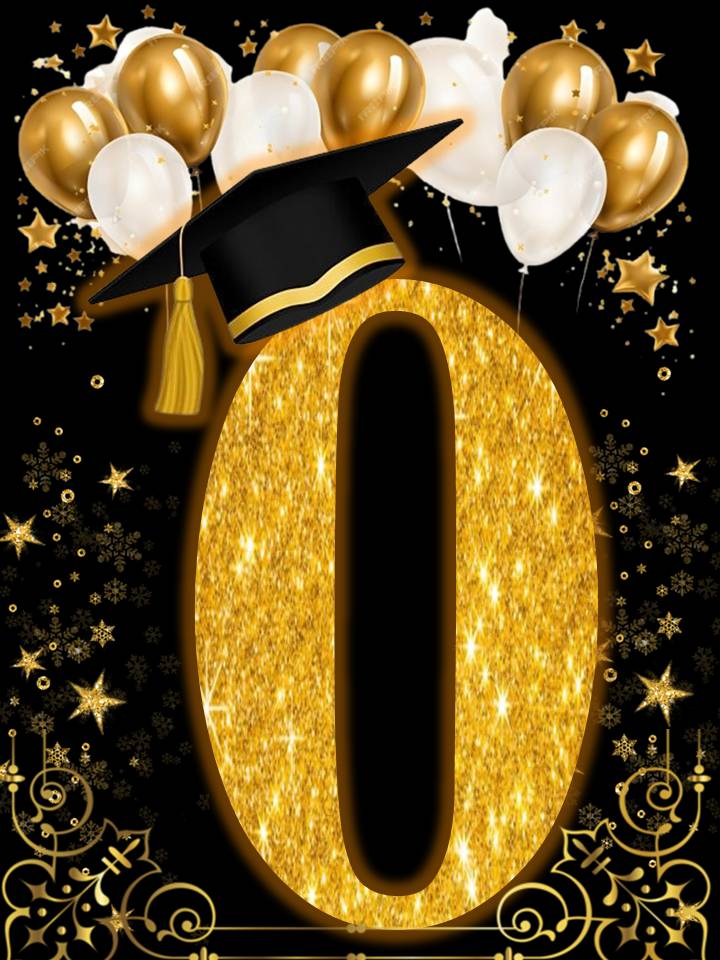 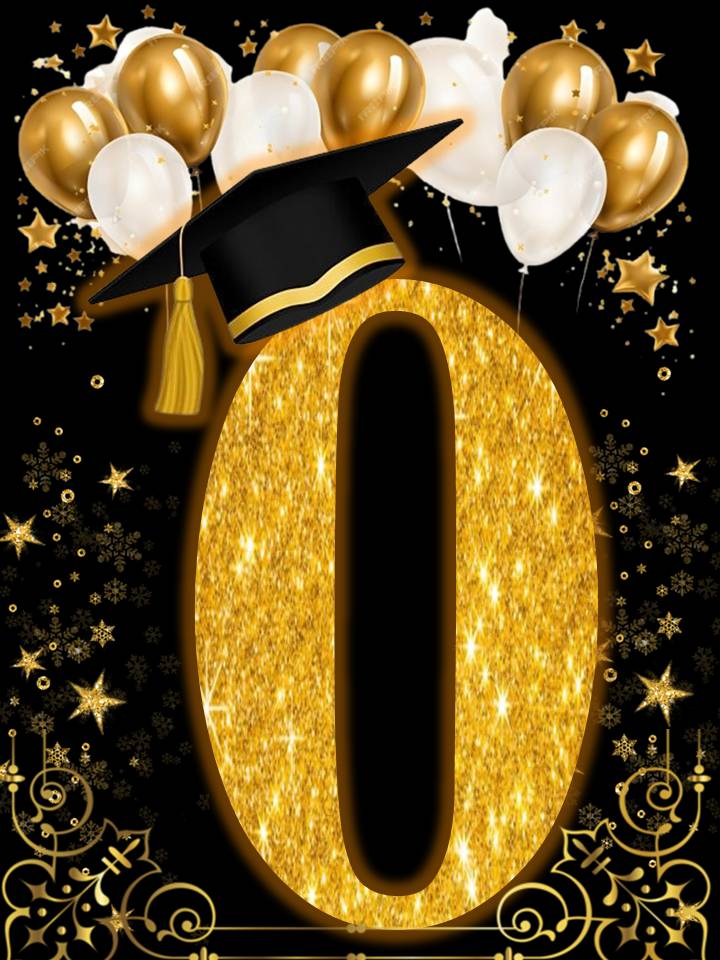 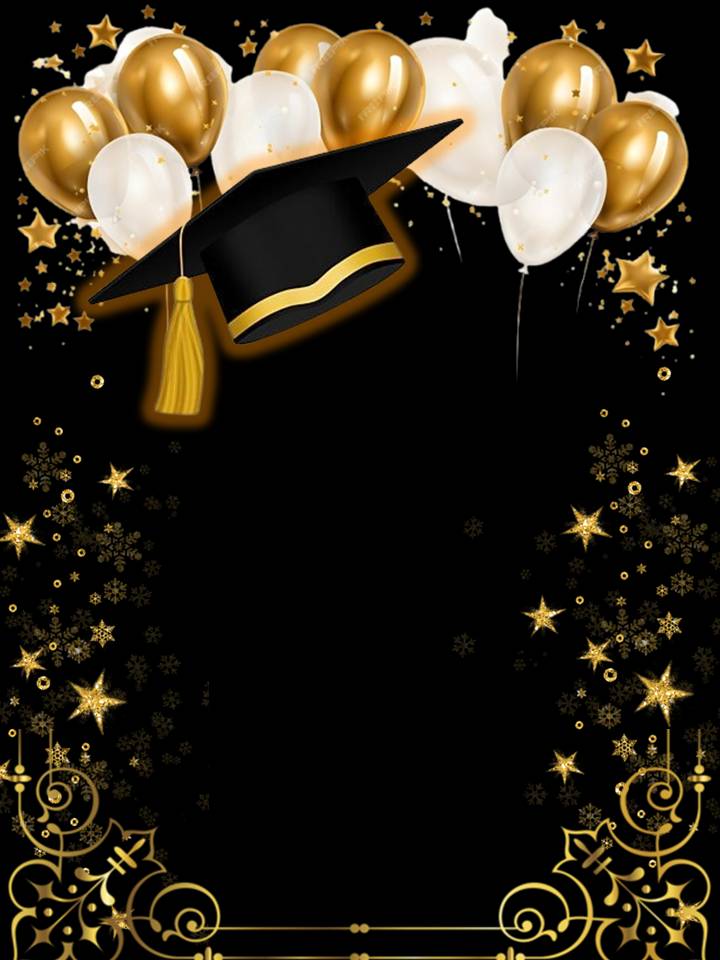 5
Білецька В.Ю.
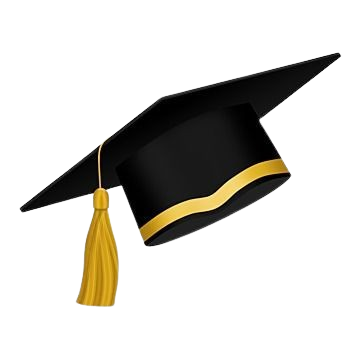